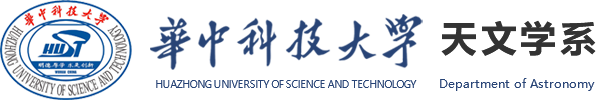 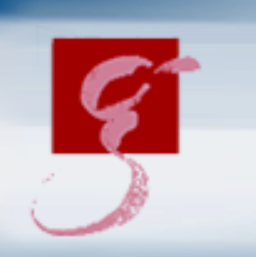 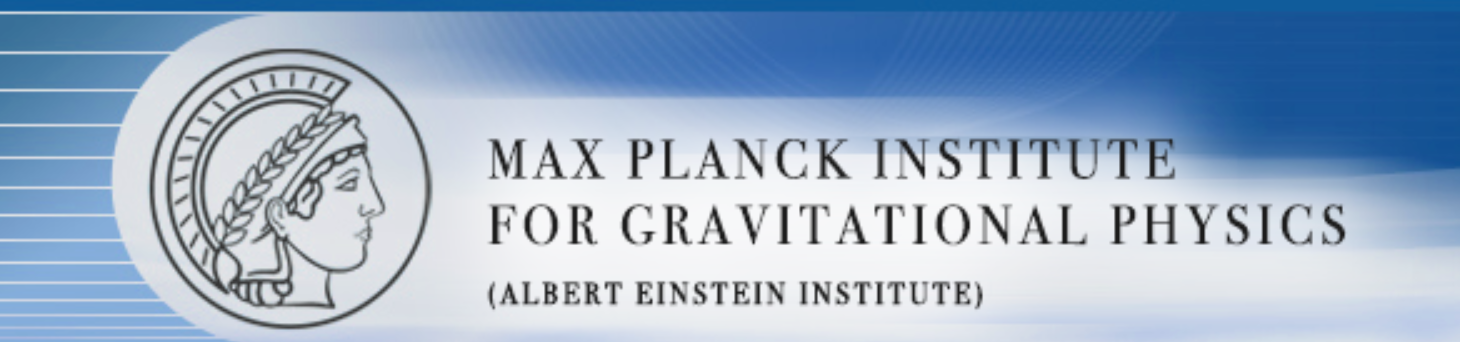 Constraining compact star EoS in Multimessenger Era
Enping Zhou
2022/12/03 @ UCAS online seminar
PRD 103 123011 2021；PRD 106 103030 2022; 2022 in prep
In collaboration with: 
Masaru Shibata, Kenta Kiuchi, Antonios Tsokaros, Koji Uryu
GW170817/GRB170817A/AT2017gfo
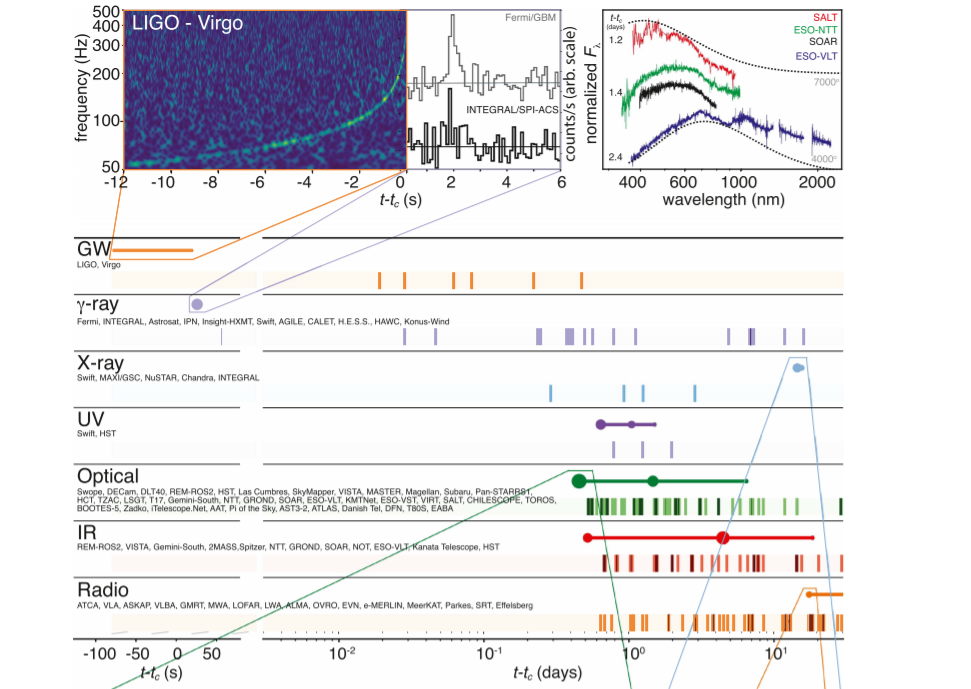 Observation 
            -> 
 evolution channel
            ->
Threshold mass(es)


GW170817
favors a delayed collapse to BH scenario; model dependently favors a short-lived HMNS remnant
(M_tot < M_thr;
M_tot > M_kep)
Abbott et al. 2017
Implication of EOS with GW
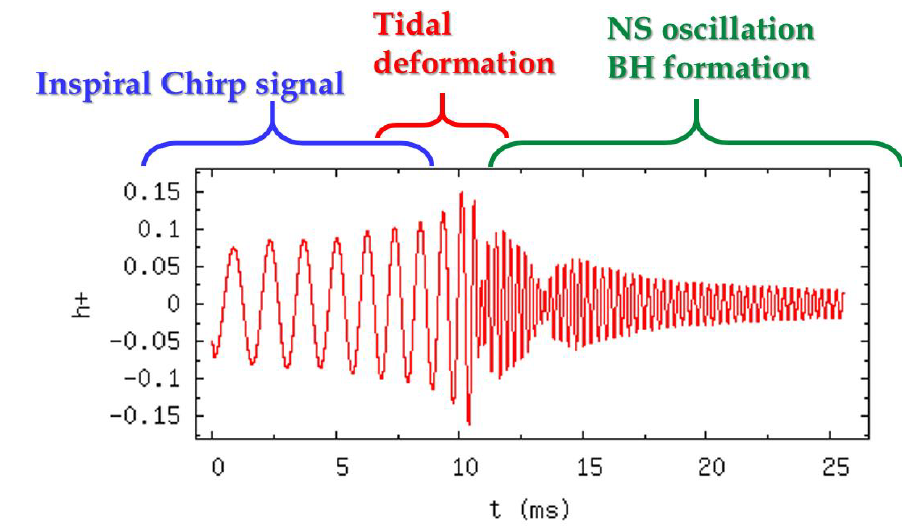 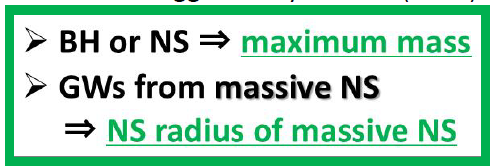 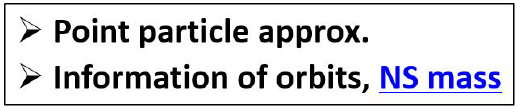 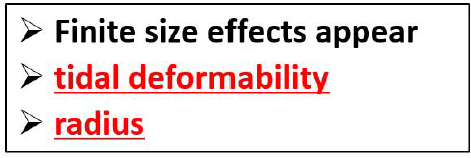 PN
Numerical Relativity
EOB/EOBNR/IMRPheonom
Post-merger evolution channels for BNS
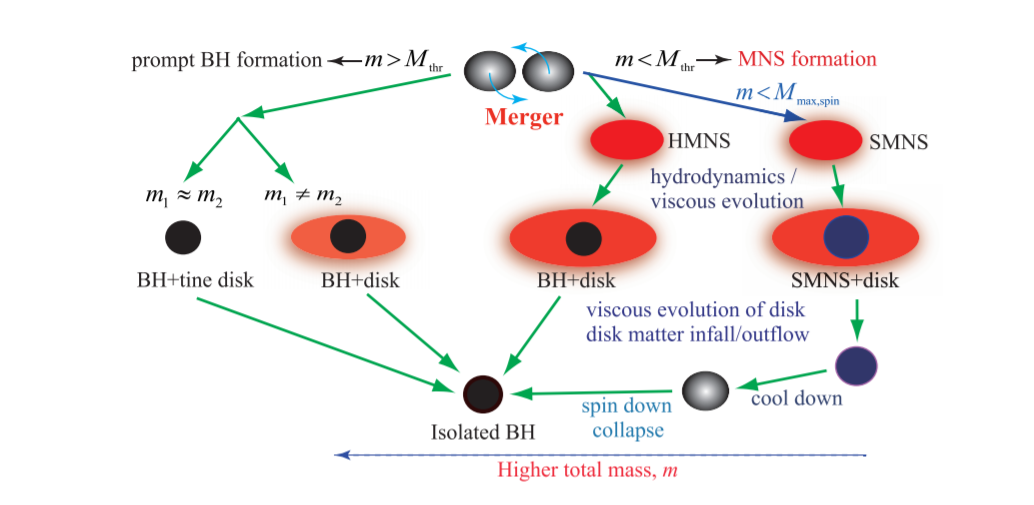 The relation between total mass and several threshold masses determines the evolution channel in the post-merger.
Hotokezaka & Shibata 2019
Implication from EM counterparts
EoS of compact star
      -->


Velocity/amount/Y_e
         of ejected material

      -->
    
Observational property of 
     kilonova
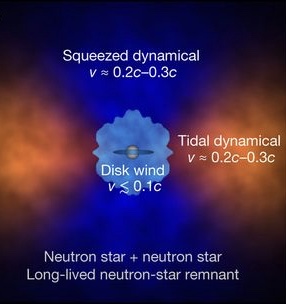 Implication from EM counterparts
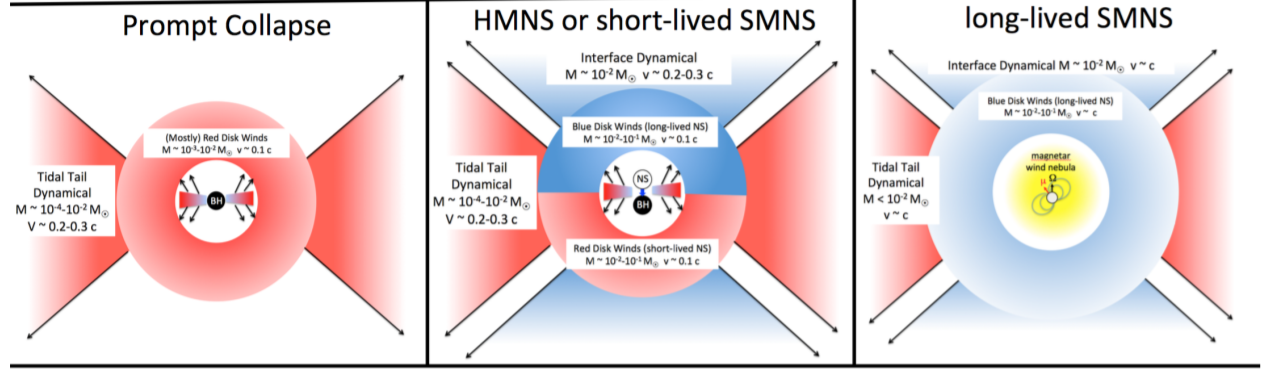 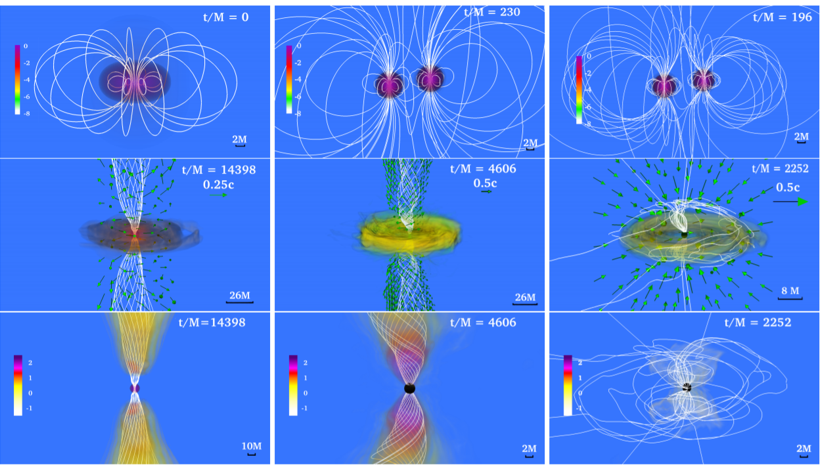 Margalit & Metzger 2017


                     Ruiz et al. 2018
Constraining EoS in MM era
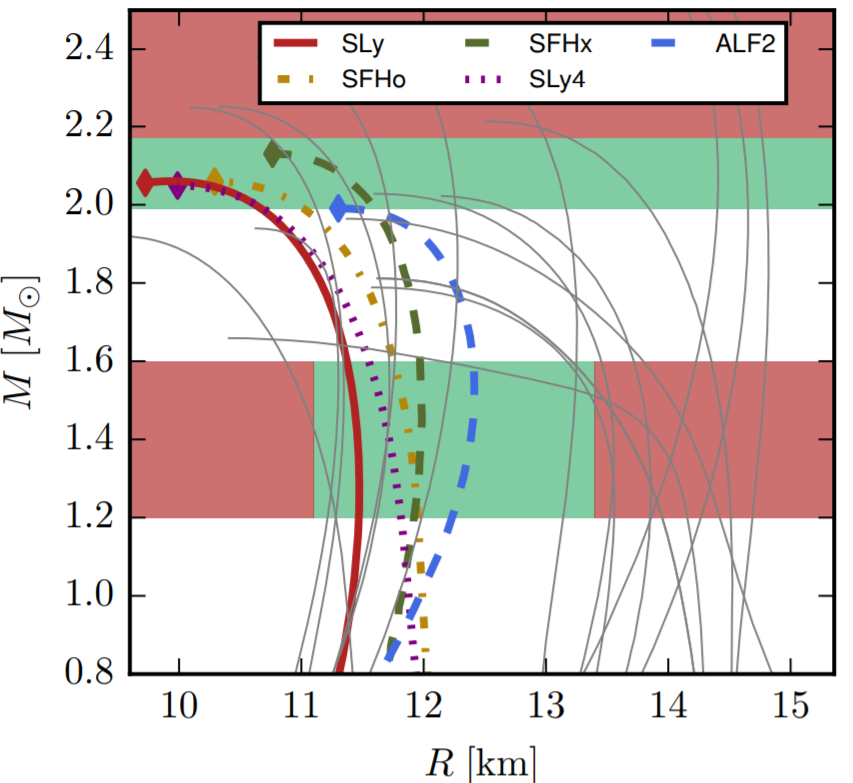 Merger product       -> Mtov constraint  ？




Tidal deformability  -> Radius constraint
No prompt collapse -> Radius constraint
Coughlin et al 2019
Implications of observation
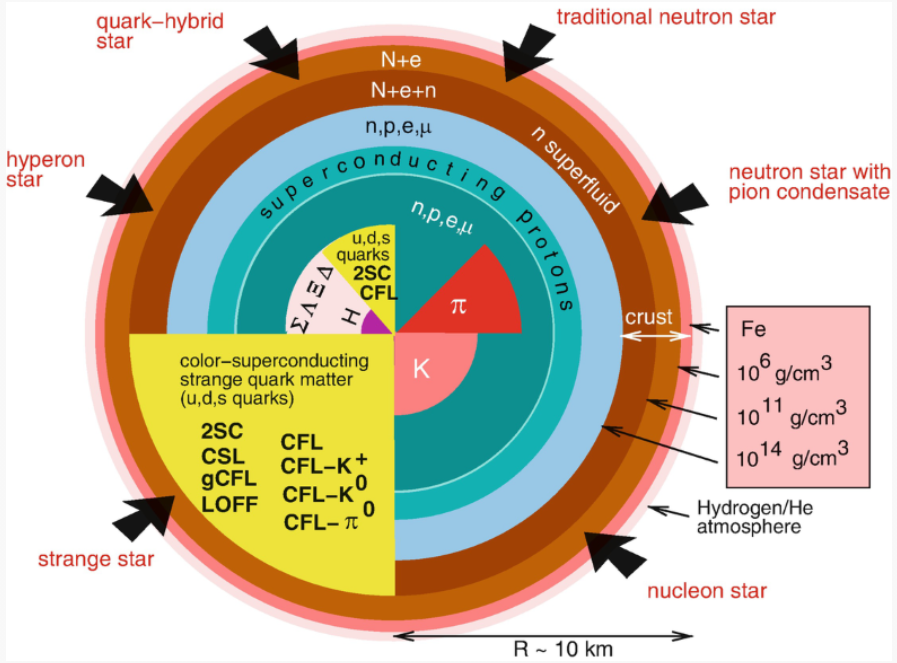 All the observational constraints help us understand the equation of state and internal composition of cold dense matter better, which is a difficult from ab-initial nuclear physical calculations due to the non-perturbative nature of strong interaction.
Constraining EoS in MM era
?
If QS model is considered, the constraints become unclear
Coughlin et al 2019
Tidal deformability  -> Radius constraint
Merger product       -> Mtov constraint
No prompt collapse -> Radius constraint
Tidal deformability requires a surface correction;
Rigidly rotating QSs reaches higher mass increase than NSs;
Prompt collapse threshold mass, unclear for QSs.
A caution shall be made when universal relation applied
NS                         vs                 QS             
                  Raw egg                 vs               Cooked egg
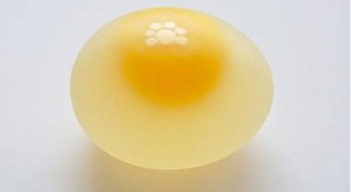 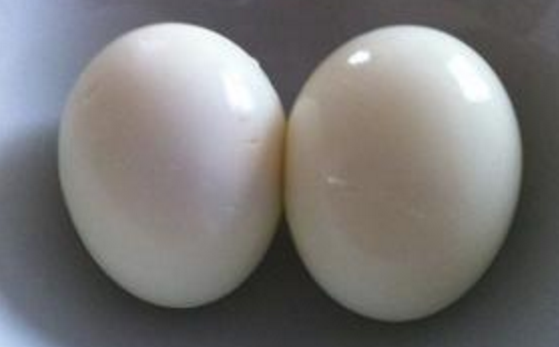 Different in deformability/rotating properties
An obvious tension
M_max,spin = 3.10 M_sun


M_thr= [2.95,3.15] M_sun 
(supposing the same universal relation as BNS cases)

Note: the exact number scales with Bag constant, but the relation holds.
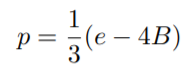 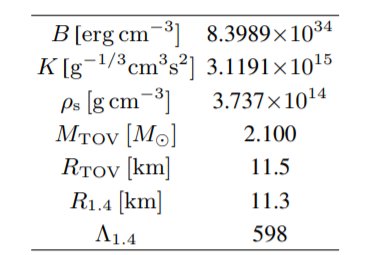 Post-merger evolution channels for BNS
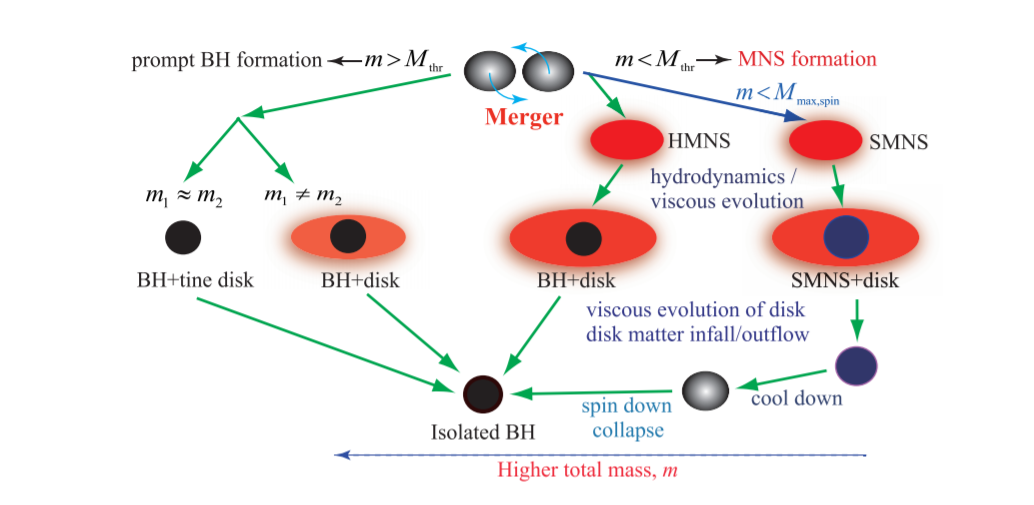 The relation between total mass and several threshold masses determines the evolution channel in the post-merger.
Hotokezaka & Shibata 2019
An obvious tension
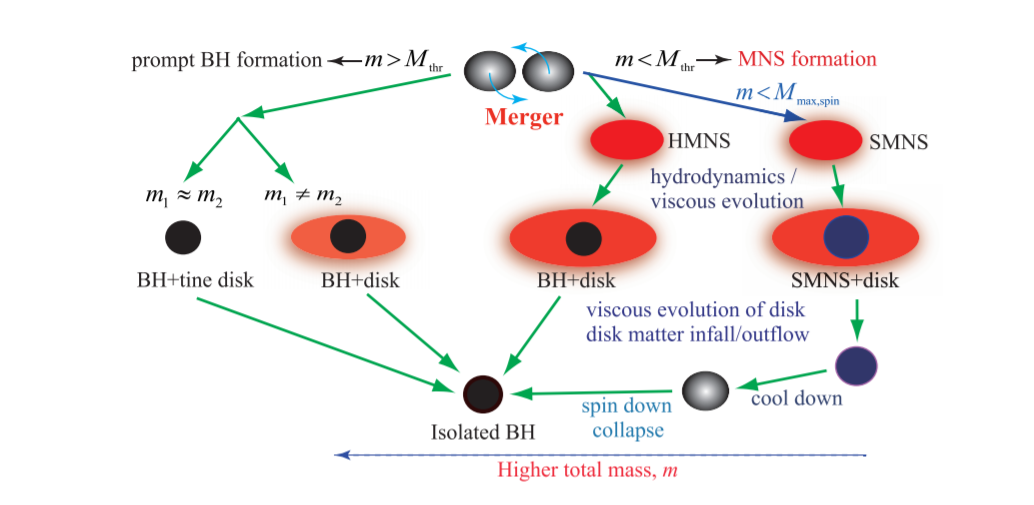 Hotokezaka & Shibata 2019
Either, BQS does not follow the universal relation of BNS case.
Or, this scenario should be different for BQS mergers.       Or both?
Technique
Numerical Relativity
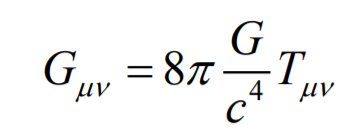 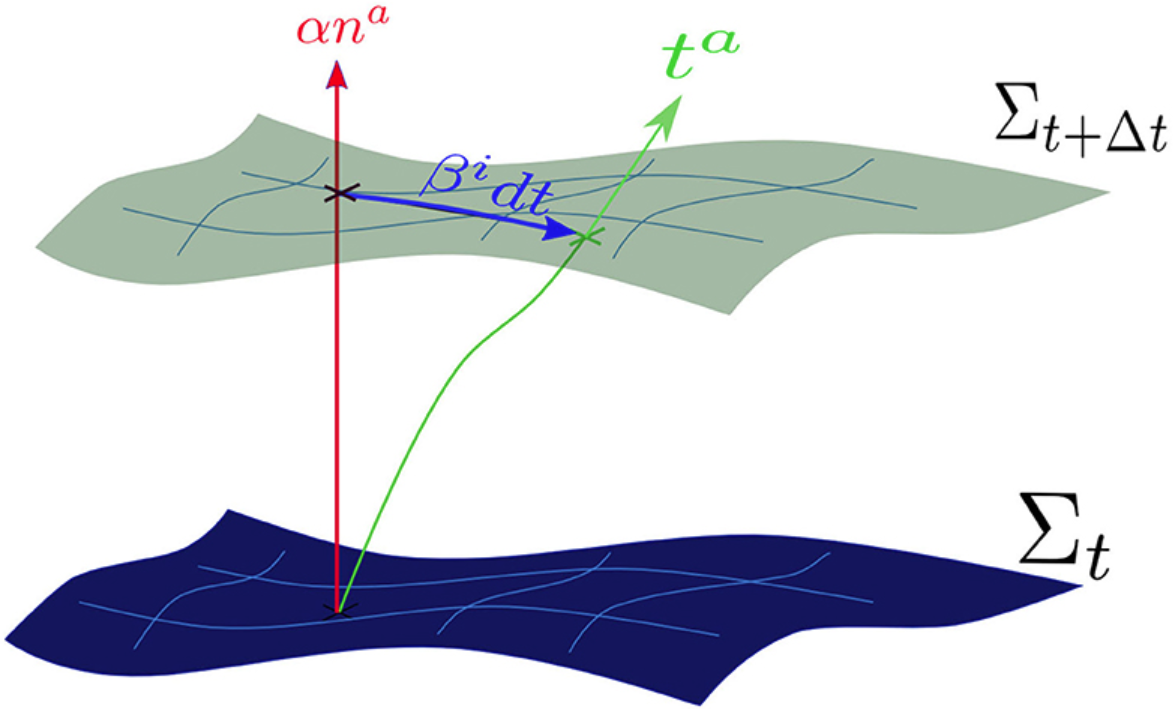 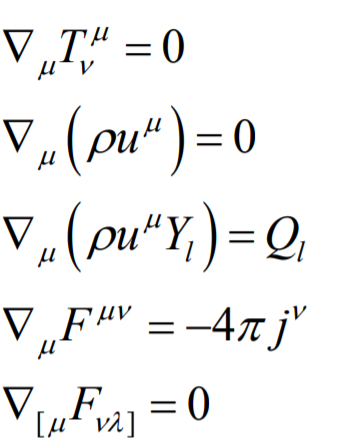 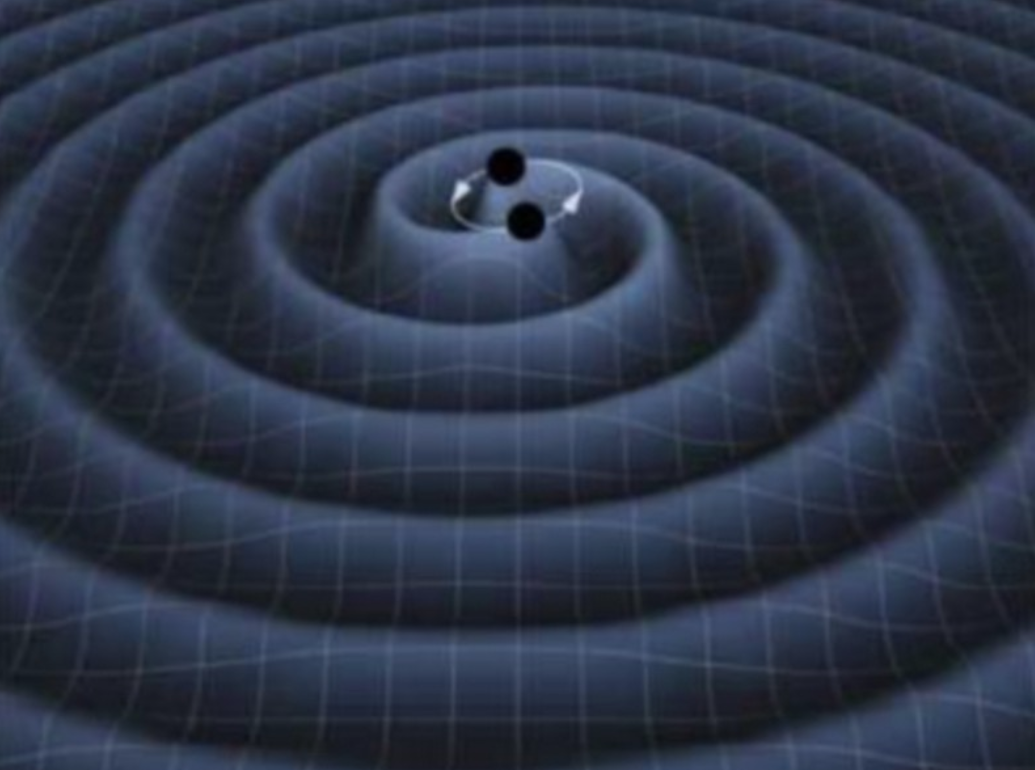 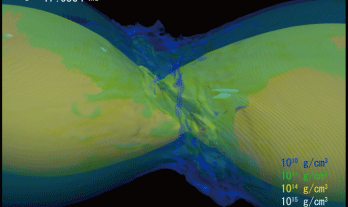 Numerical Relativity
Technique
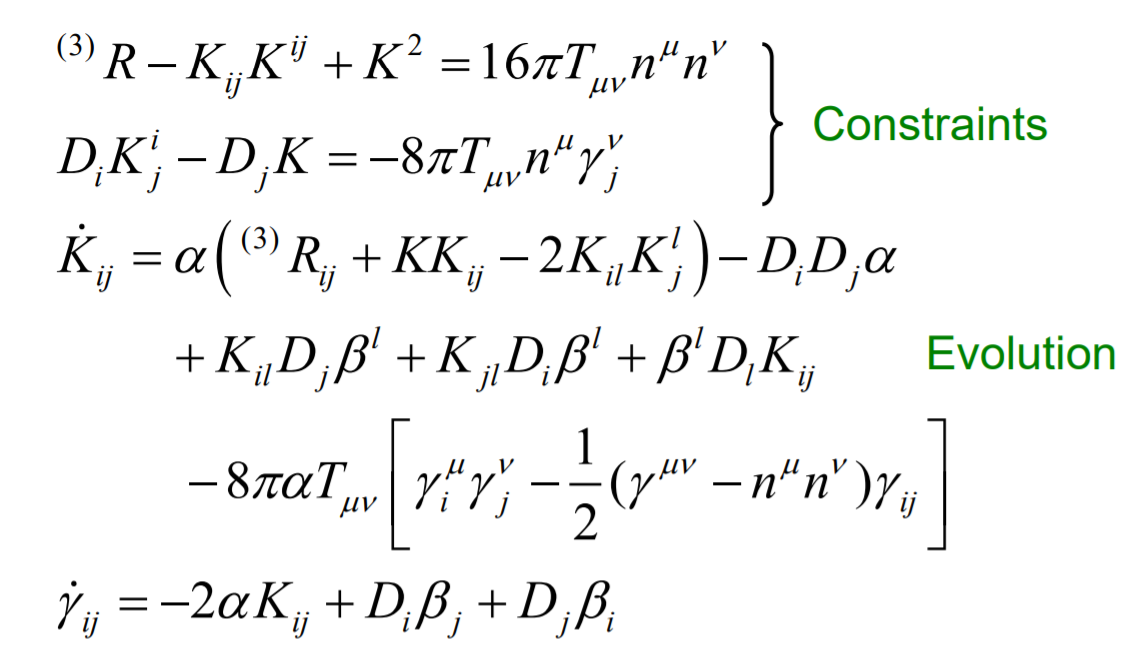 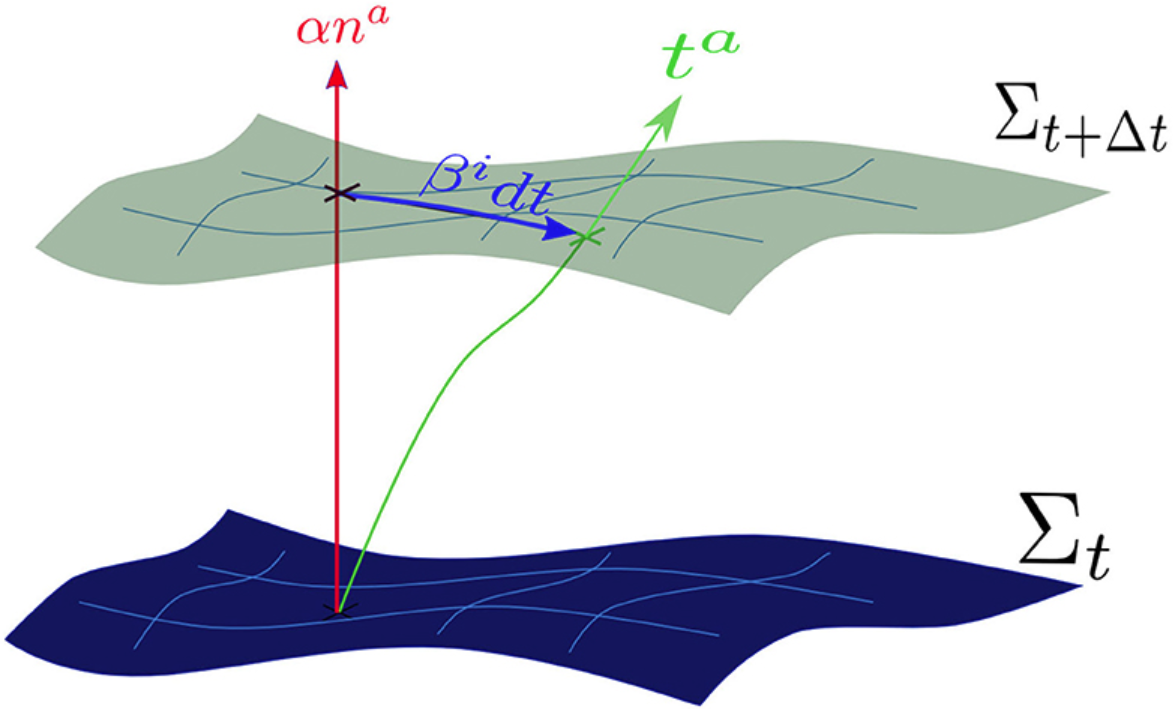 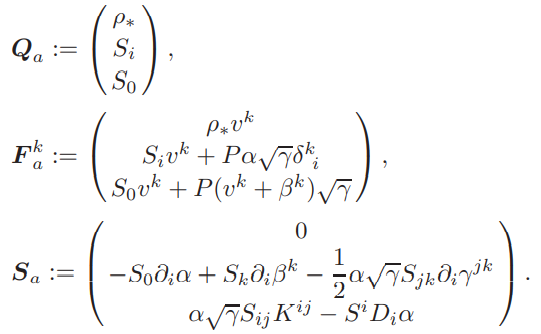 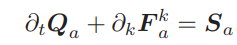 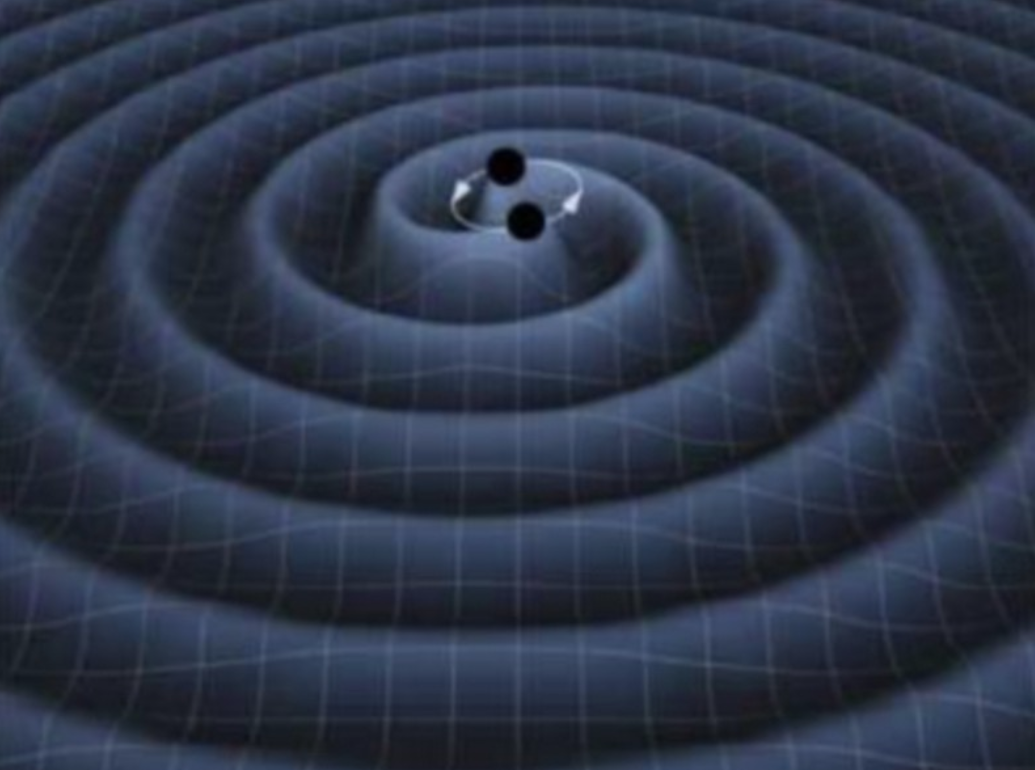 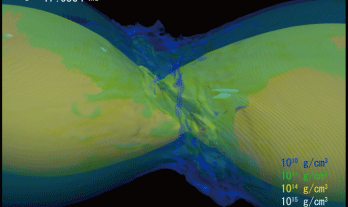 Difficulties in evolving QS
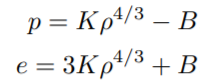 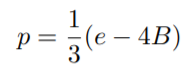 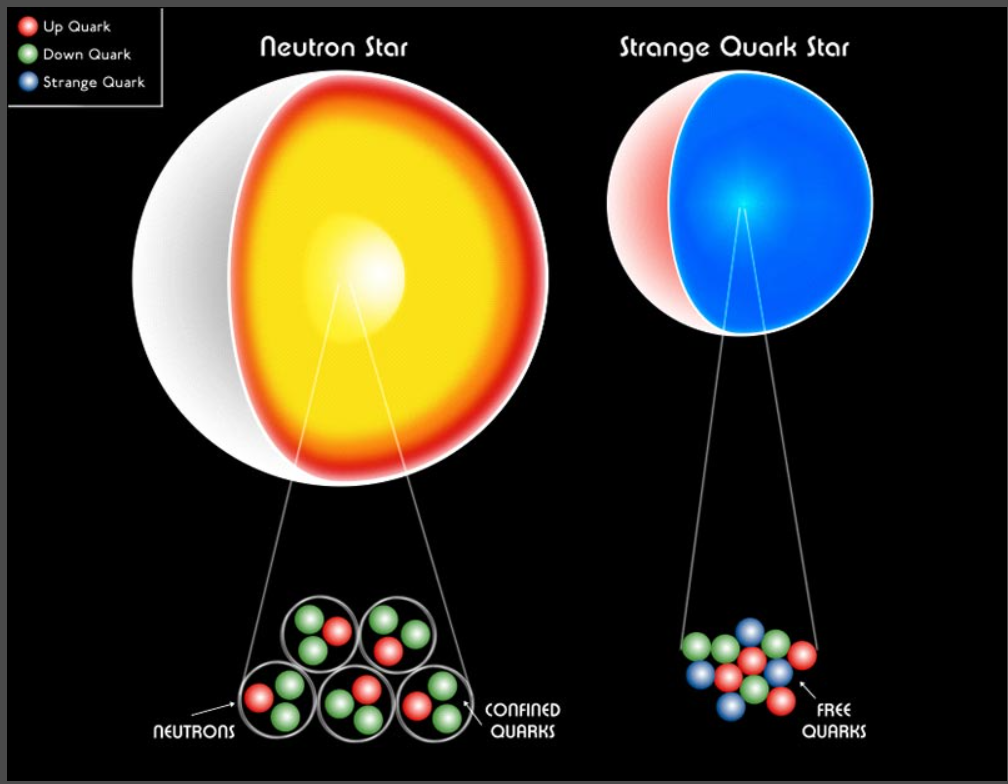 Finite surface density




Surface enthalpy smaller than unity
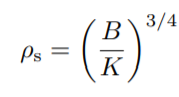 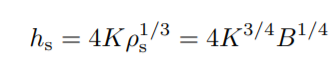 Difficulties in evolving QS
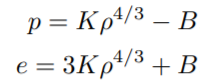 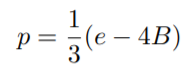 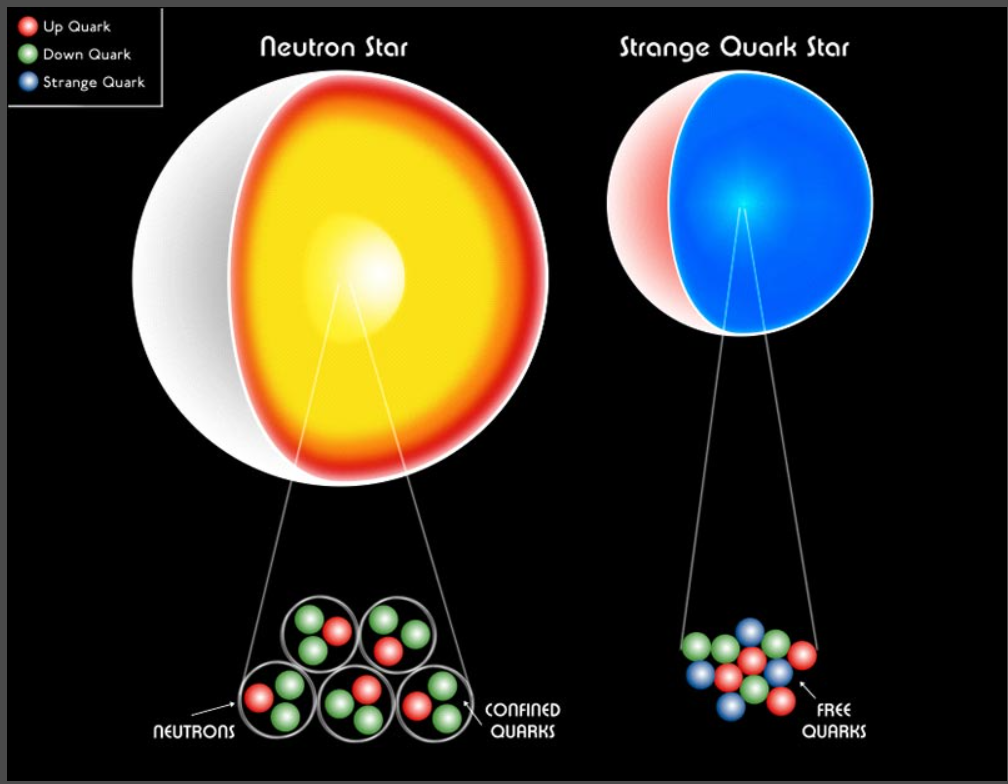 Finite surface density




Surface enthalpy smaller than unity
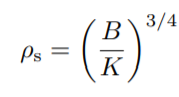 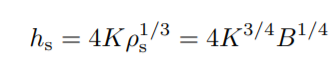 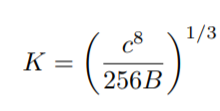 To evolve QS with NR
Primitive recovery (conserved variable -> primitive variable)
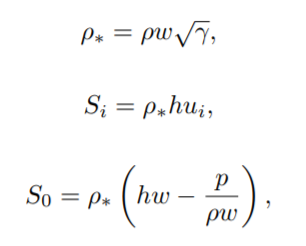 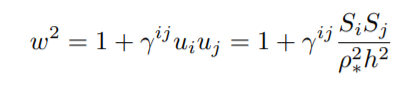 The Last Eq needed: Equation of State  p=p(\rho, h)
Problem: before primitive recovery procedure, we do not know value of \rho, so we do not know whether we are recovering inside the star or outside, so we do not know which EoS to apply
To evolve QS with NR
EoS with thermal contribution:

For MIT bag model, if                 , the primitive recovery procedure is equivalent of solving the following quadratic equation
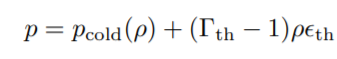 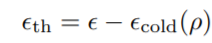 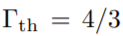 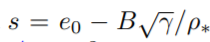 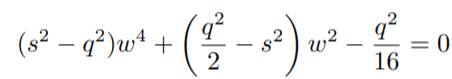 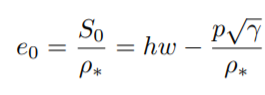 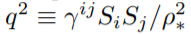 This provides us a rapid test for judging whether or not we are recovering inside the star or outside
Threshold mass of BQS mergers
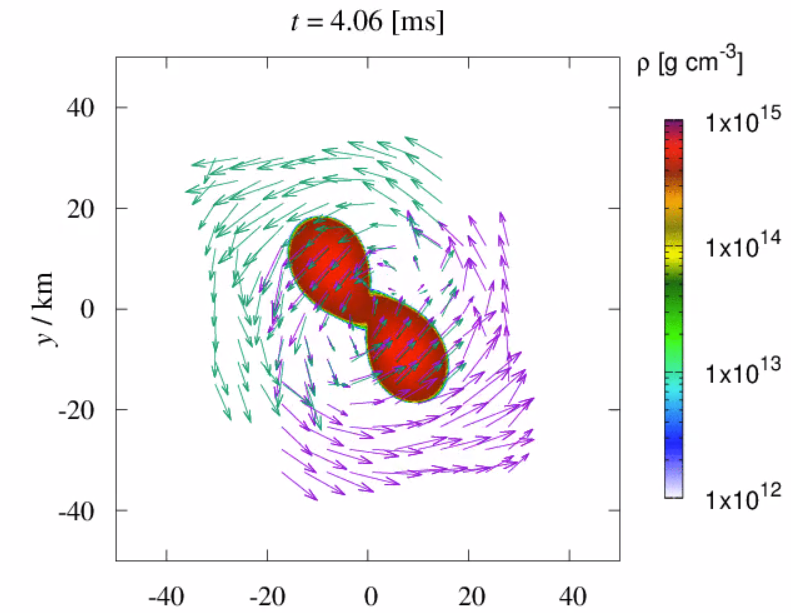 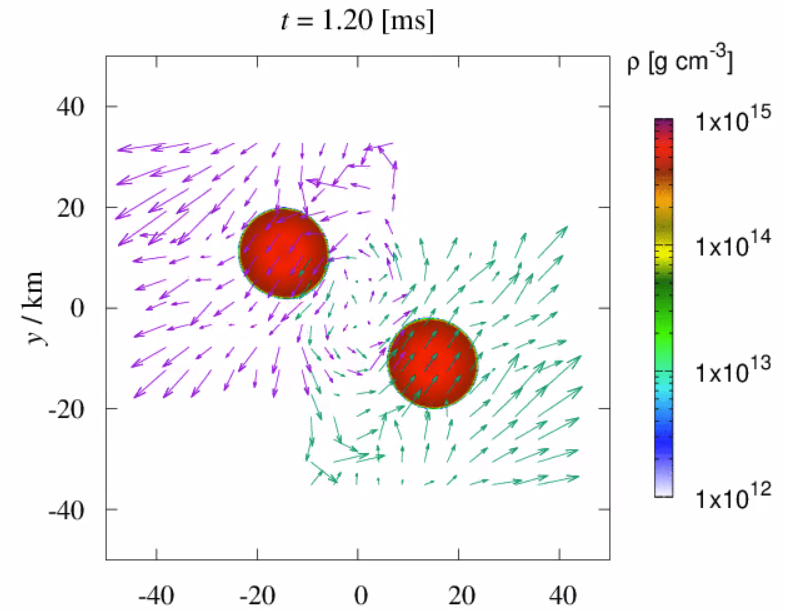 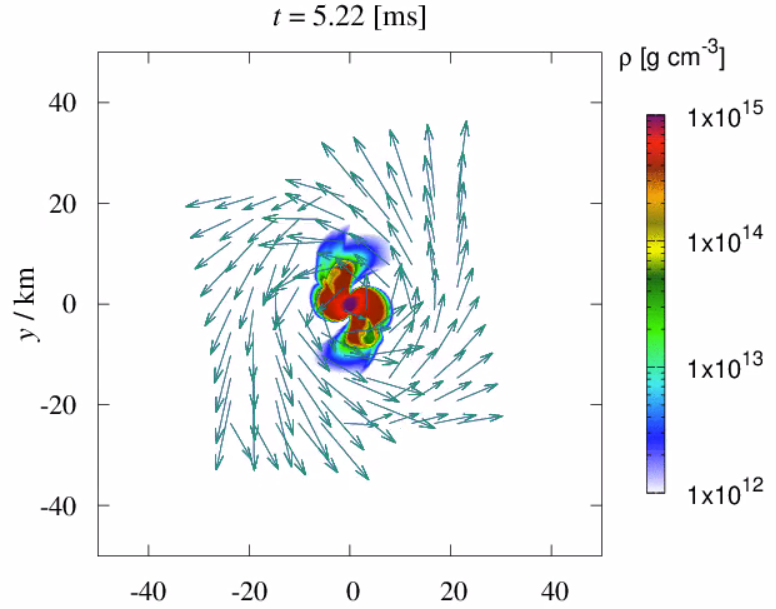 Collapse happens ~1 ms after merger, comparable to dynamical timescales.
                MIT310       starts at ~ 40 km separation
Threshold mass of BQS mergers
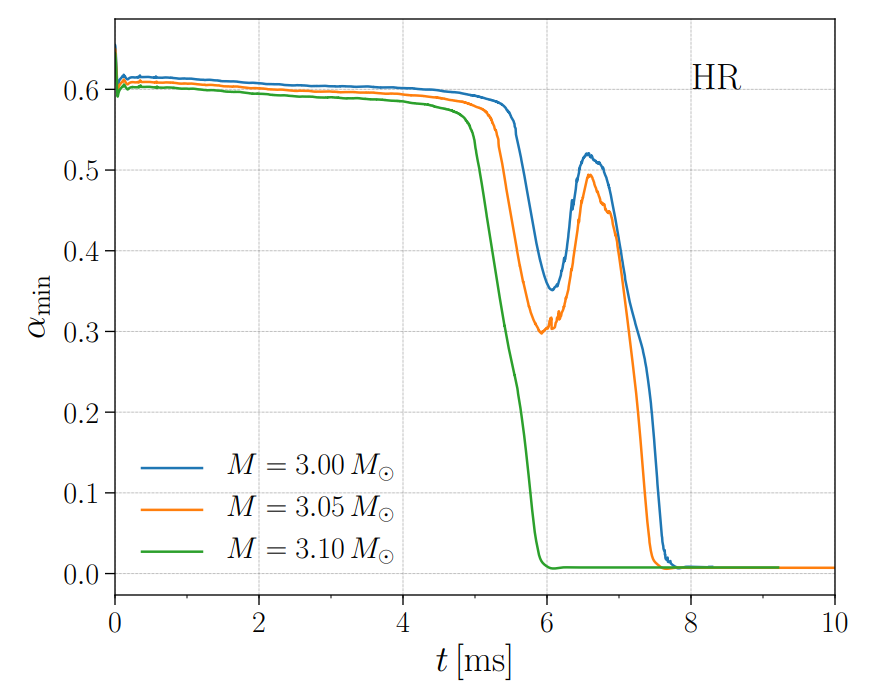 Quantitatively, the tt component of the spacetime
metric in the center shows the dynamics of the collapse.
Zhou et al. 2021
Threshold mass of BQS mergers
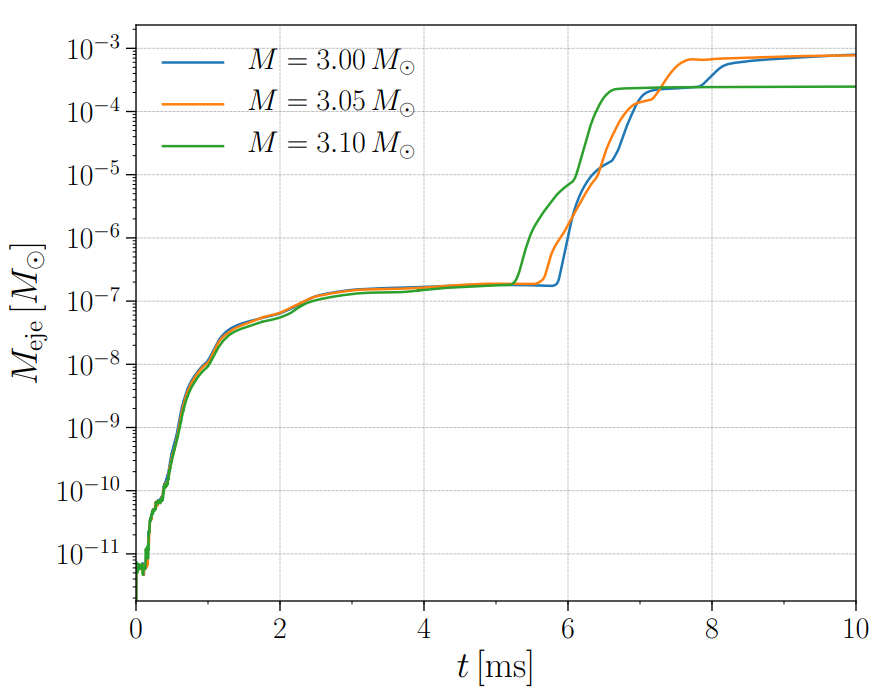 M_thr in between 3.05 and 3.10 solar mass


Consistent with BNS universal relation.
But why?
Zhou et al. 2021
Threshold mass of BQS mergers
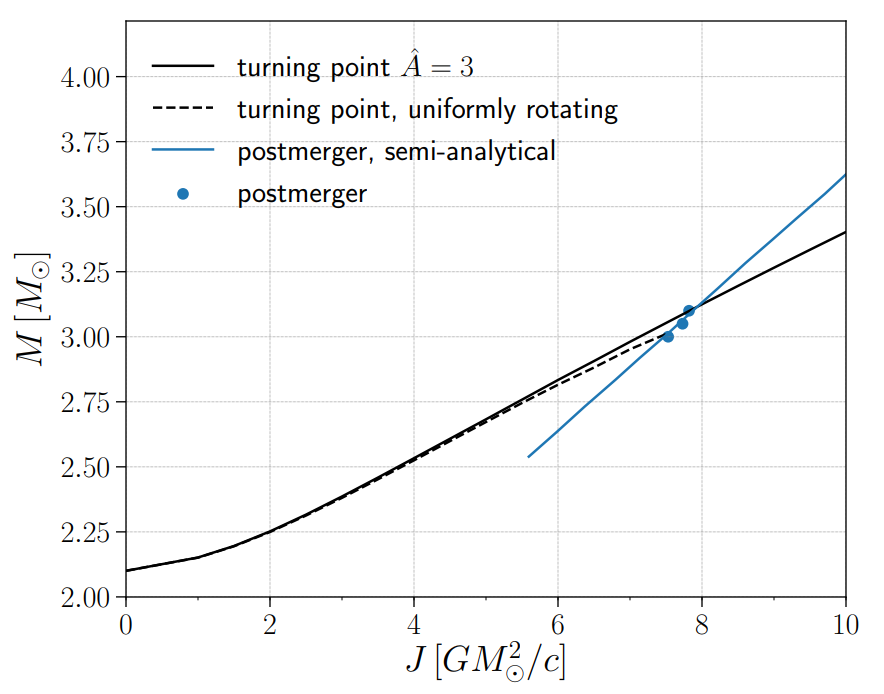 QSs could support more massive remnant, as long as the remnant could have enough angular moment.

However, the merger leaves similar amount of angular momentum, regardless of the EoS.
Zhou et al. 2021
Critical mass for HMQS/SMQS
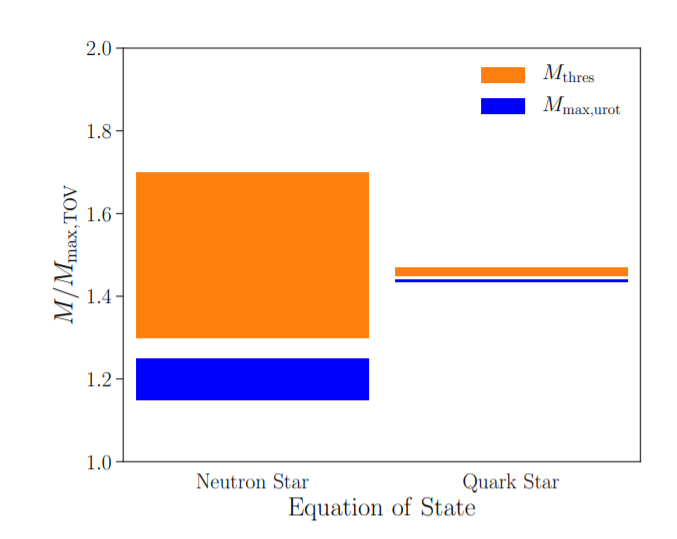 Either,
The parameter space for HMQS channel would be extremely narrow,
and we could verify this with future observations, statistically.


Or,
M_kep would not be the dividing mass for HMQS/SMQS.

We further evolve MIT280.
MIT280
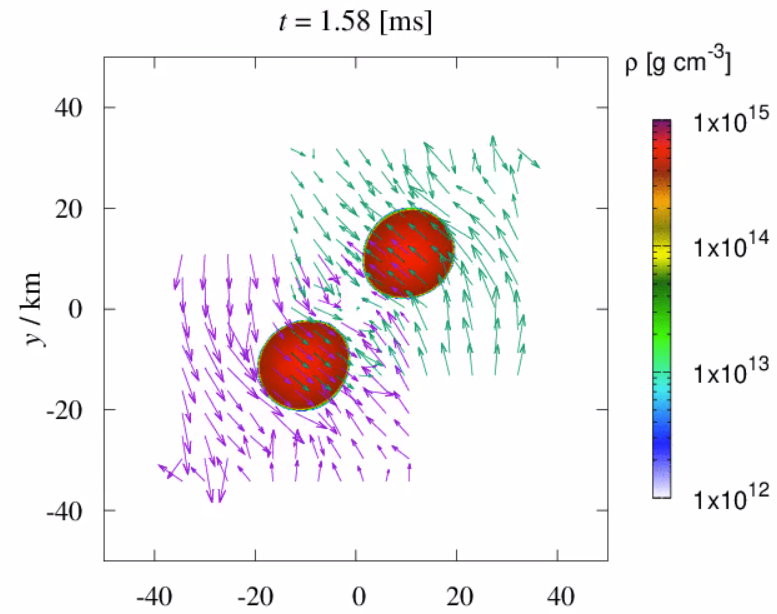 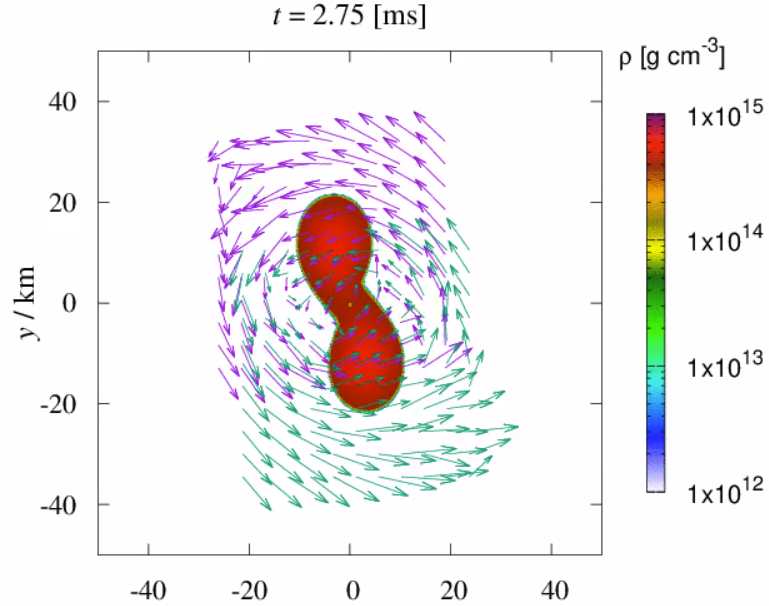 Zhou et al. 2022 in prep
MIT280
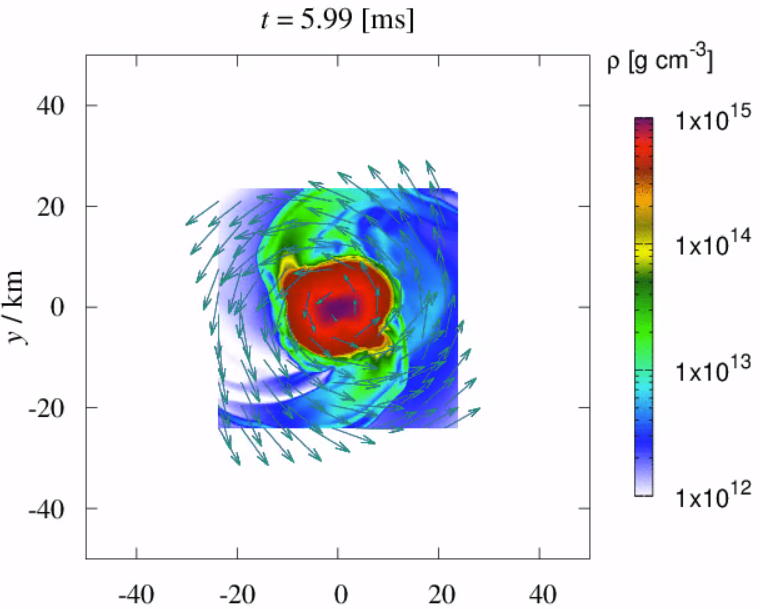 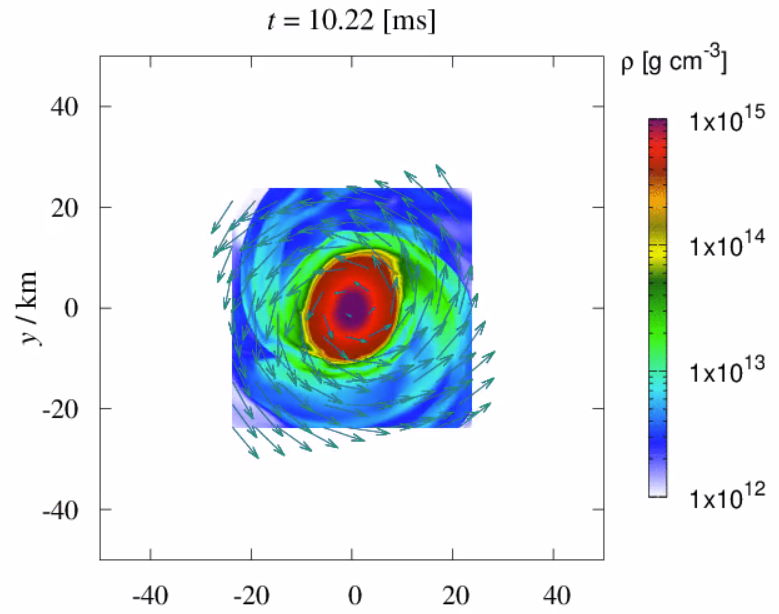 GR hydro simulation of BQS reveals high density mass overflow in spiral arm structures.
MIT280
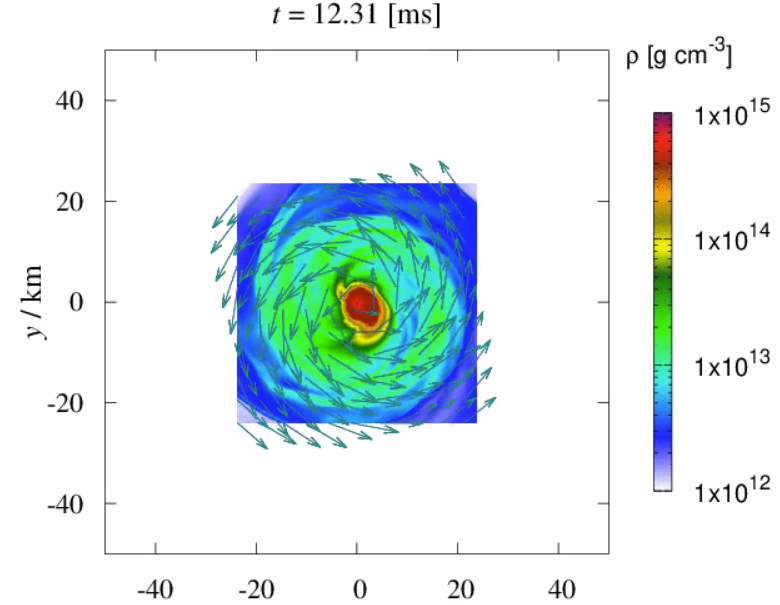 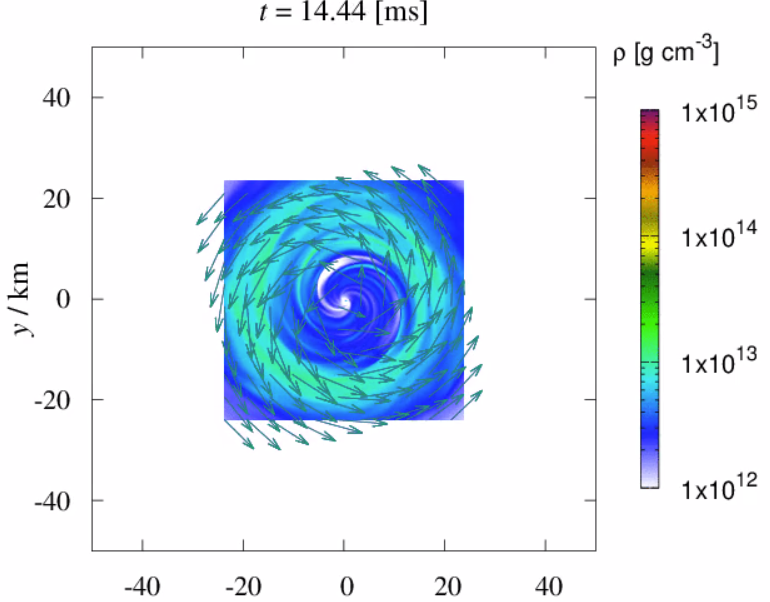 Collapse happens for a BQS model with total mass much below its Keplerian limit in ~10 ms. Showing a BQS system in SMQS mass range undergoes HMQS channel.
Exceptionally heavy disc for equal mass binary (>0.2 solar mass, 0.01 solar mass unbound) is left outside the BH even ~30 ms after the collapse. But why?
Rotation profile
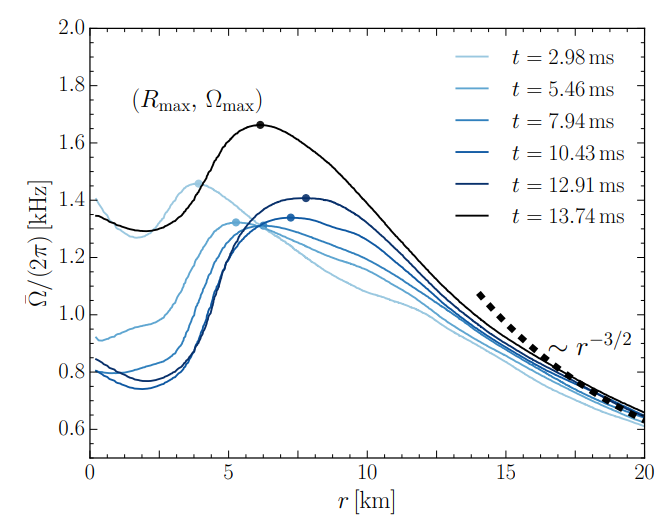 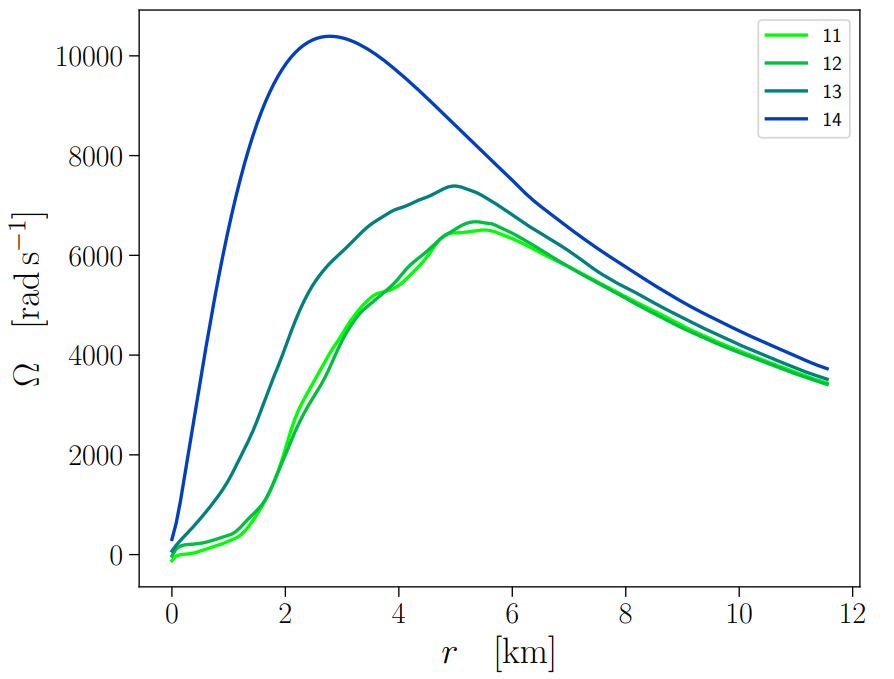 Zhou et al. 2022, in prep
Hanauske et al. 2016
Rotation profile is qualitatively similar for BQS and BNS remnant, but quantitatively, BQS remnant is lacking angular momentum significantly inside the remnant.
Rotation profile
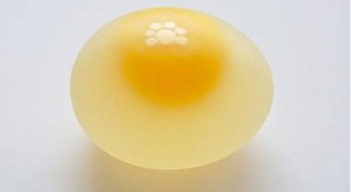 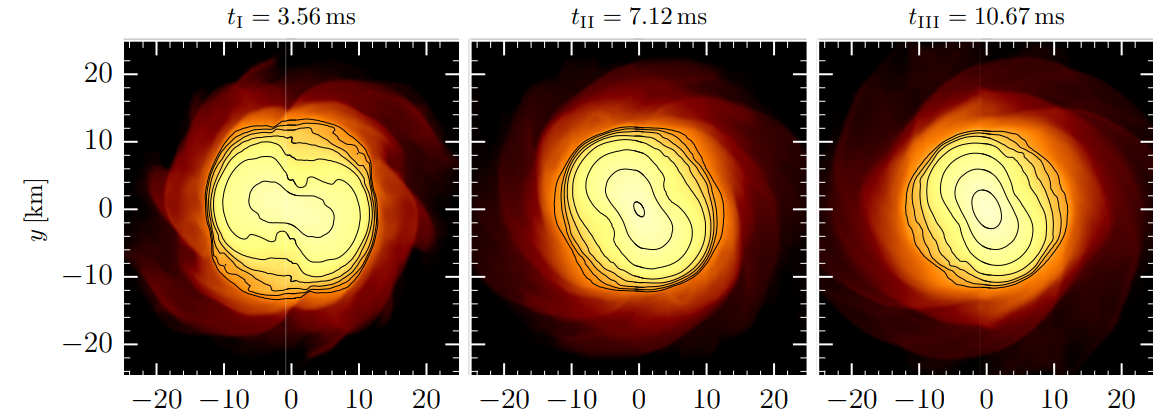 Rotation profile
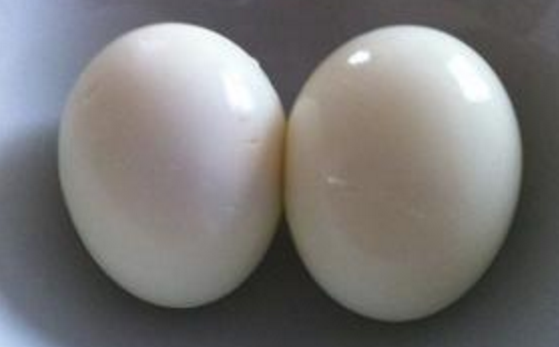 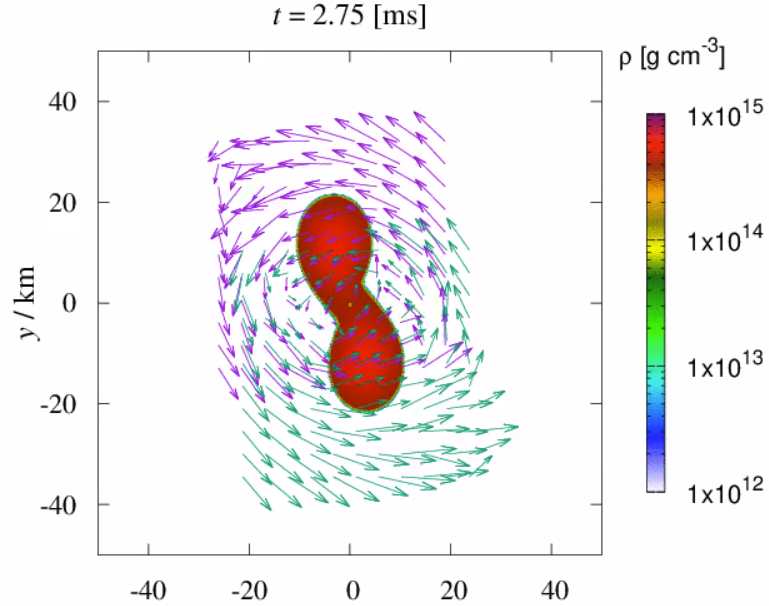 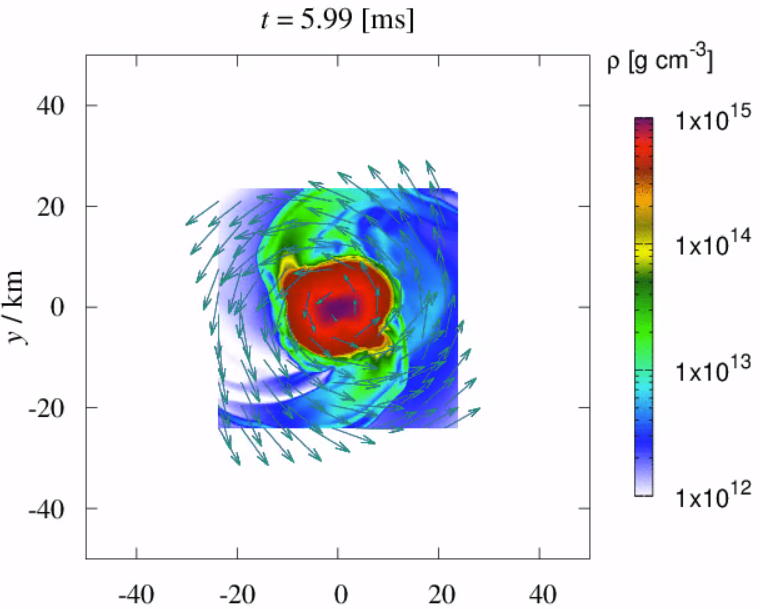 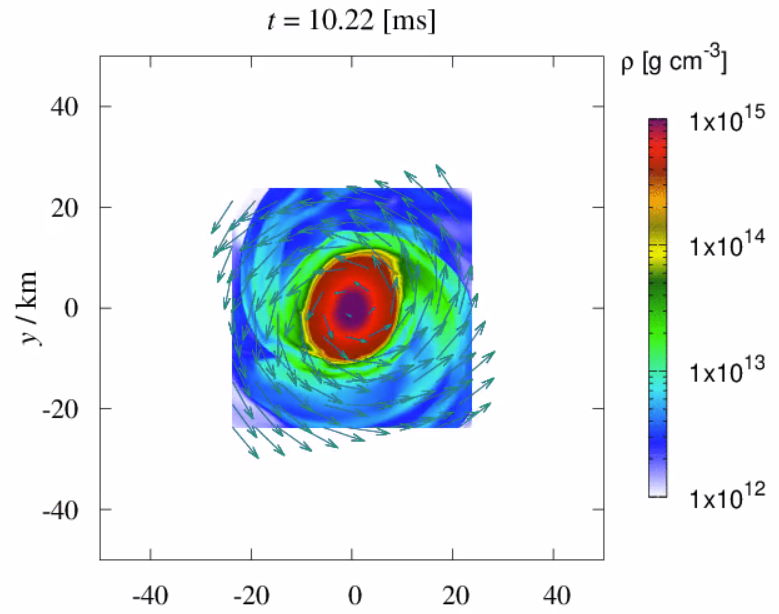 For BQS, geometric center = density center. Angular momentum transport toward the outside of the remnant is much easier due to squeezing.
GW spectrogram
Preliminary results, waiting for more models to obtain the dividing mass for HMQS/SMQS.
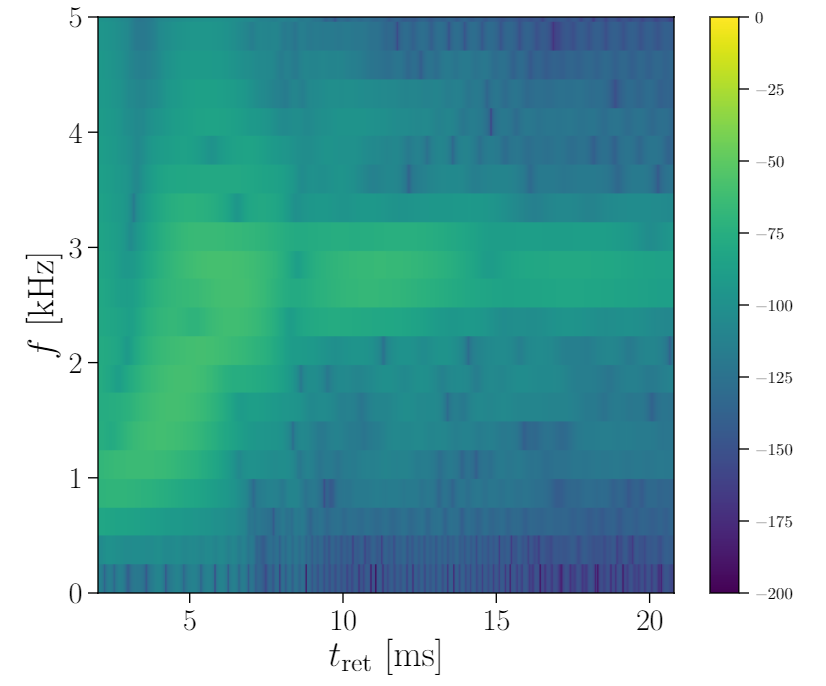 MIT270 shows a stable remnant until ~20 ms after merger for now. GW spectrogram is similar with BNS cases.
Summary
Post-merger evolution channels for BQS and their comparison with BNS
Potentially could be used to distinguish QS/NS